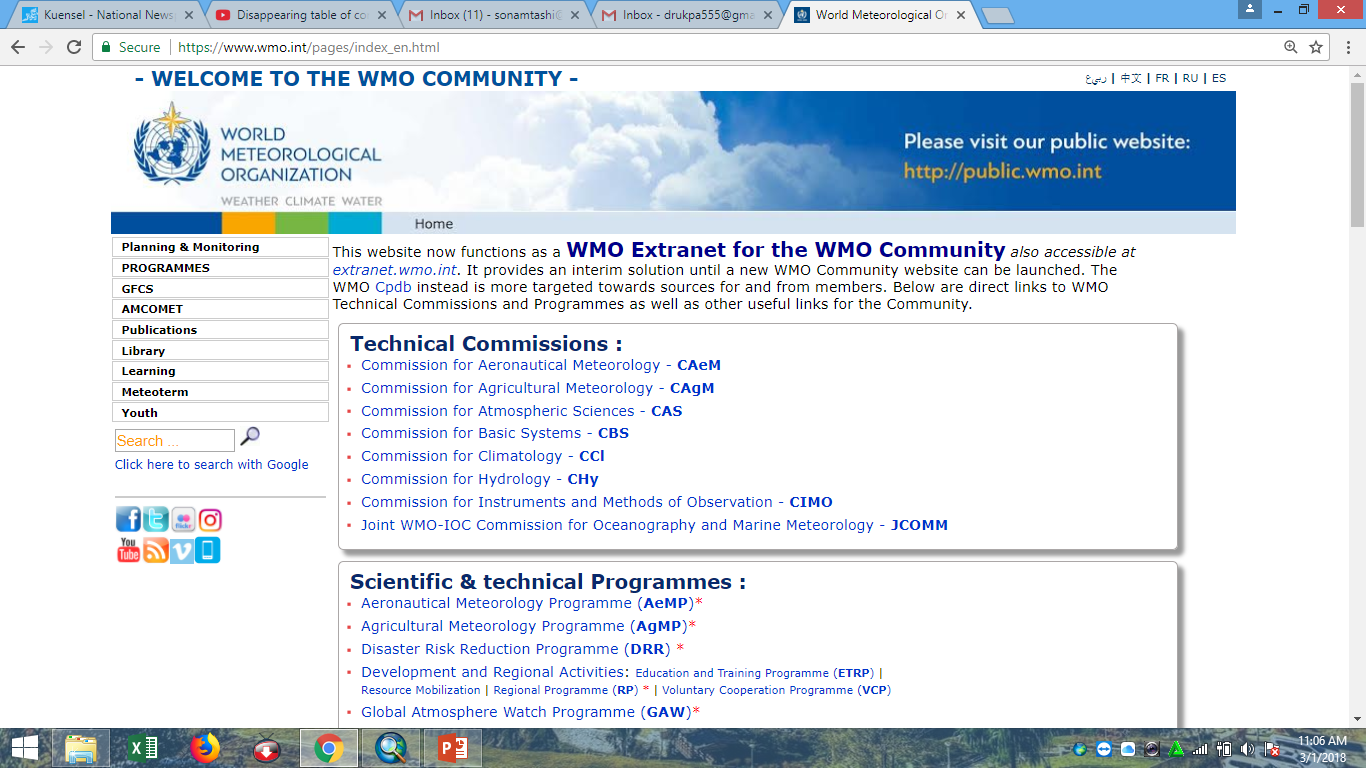 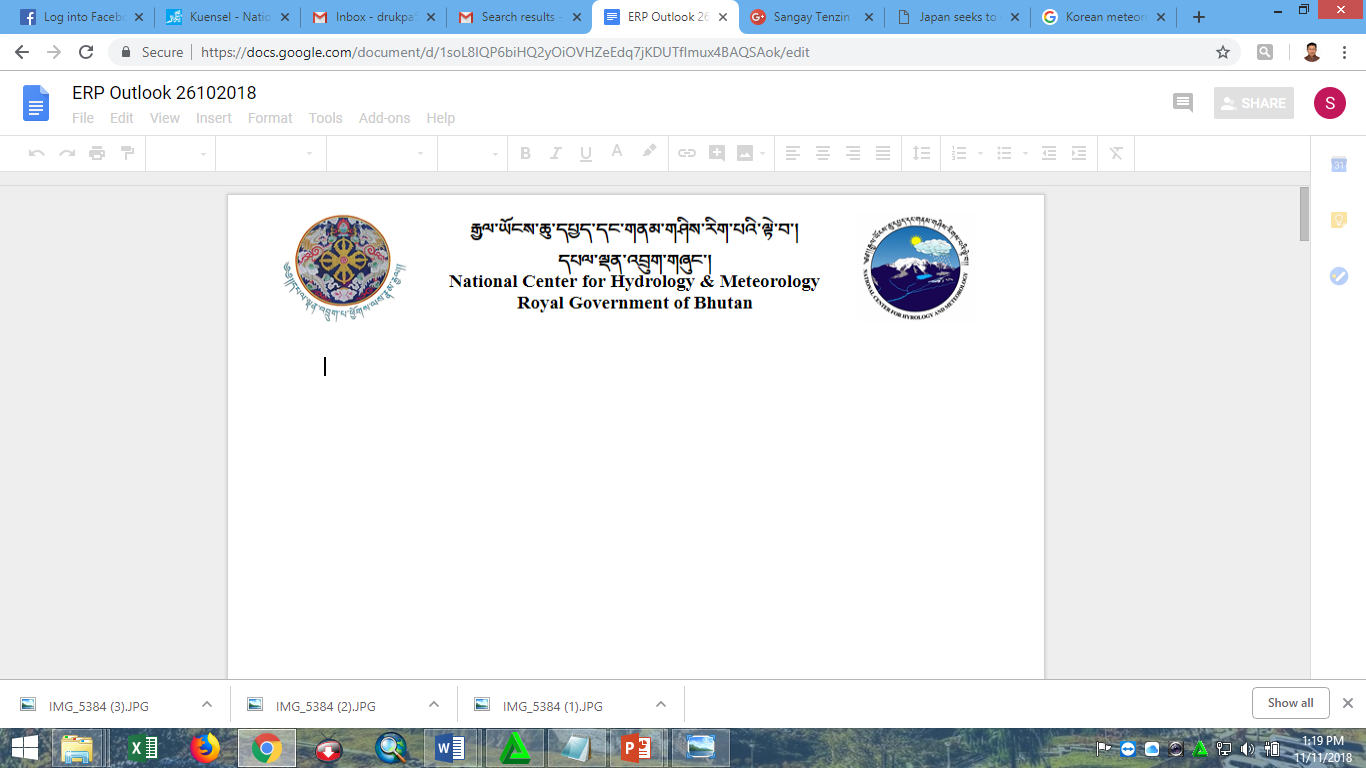 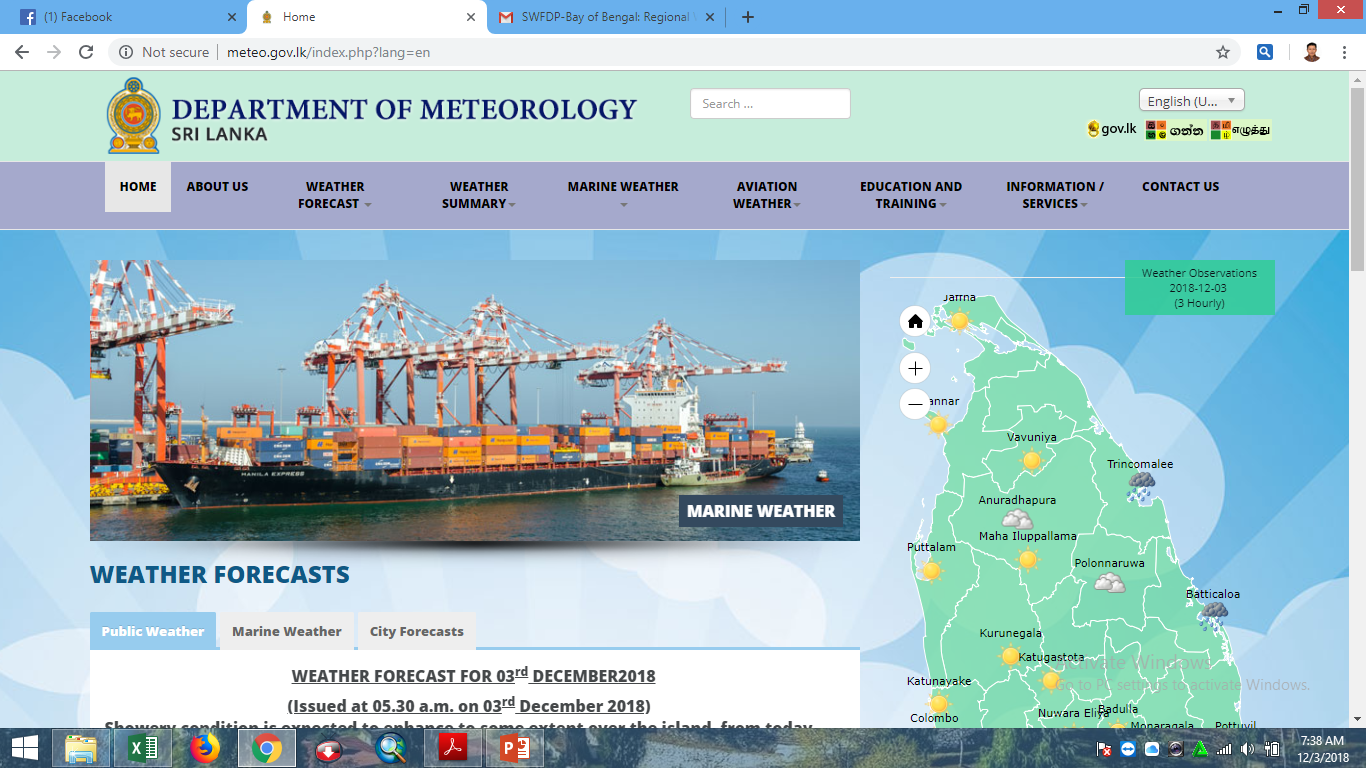 SWFDP-Bay of Bengal: Regional Training- Workshop (Colombo, Sri Lanka, 6-8 December 2018){Public Weather Services (PWS): Bhutan}
Sonam Tashi (Mr)
Weather Forecaster
Weather & Climate Services Division
National Centre for Hydrology & Meteorology
Email: sonamtashi@nchm.gov.bt
Outline
Weather warning dissemination 
Challenges
Gaps
Conclusion
Global Telecommunication System (GTS); share data to New Delhi and Bangkok (Backup) 00 &12
Weather (daily and extreme events) is monitored round the clock (24x7). 
One shift have to do 8 hours and prepare weather report to PMO, HM and to media (Print media, television and others).
GTS and weather monitoring 24x7
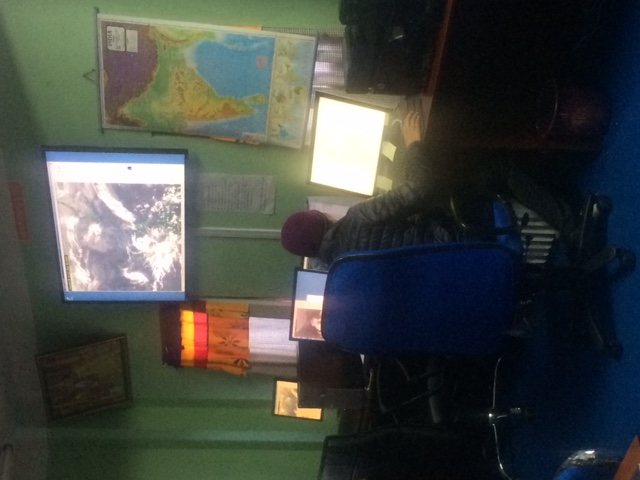 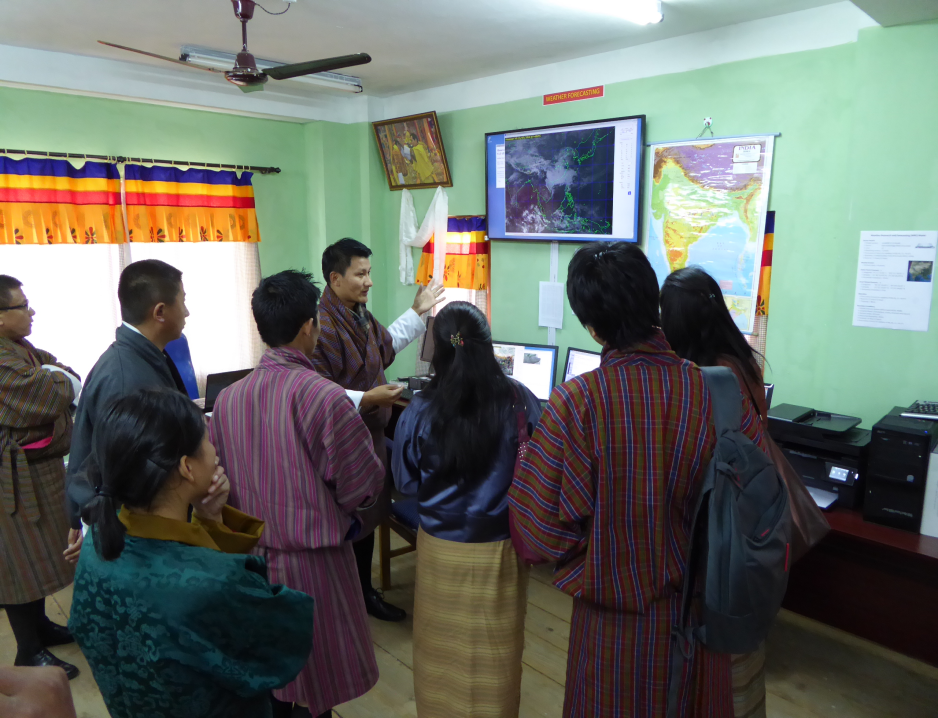 Types of warnings
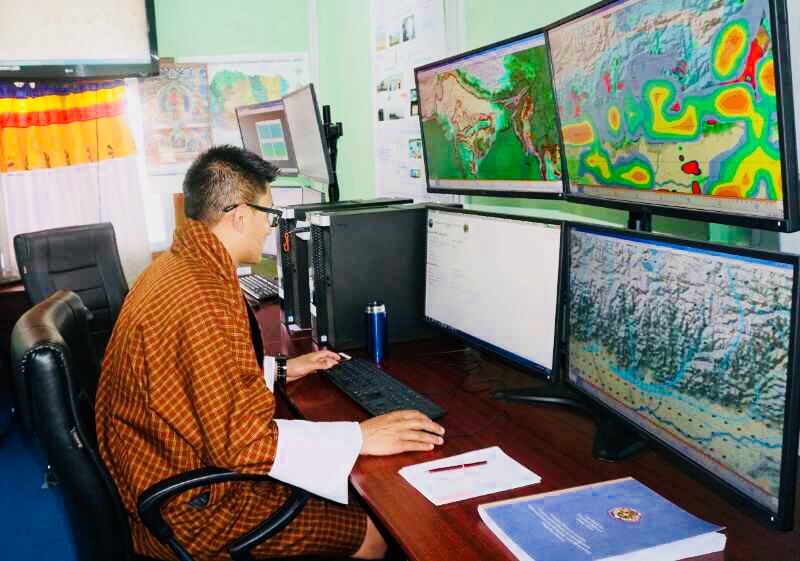 Extreme warnings issue by NCHM:
Heavy rainfall 
Heavy snowfall
Wind storm (Still problem in Bhutan)
Cyclone impacts…
Others…
Seasonal outlook
Monsoon outlook (June, July and August)
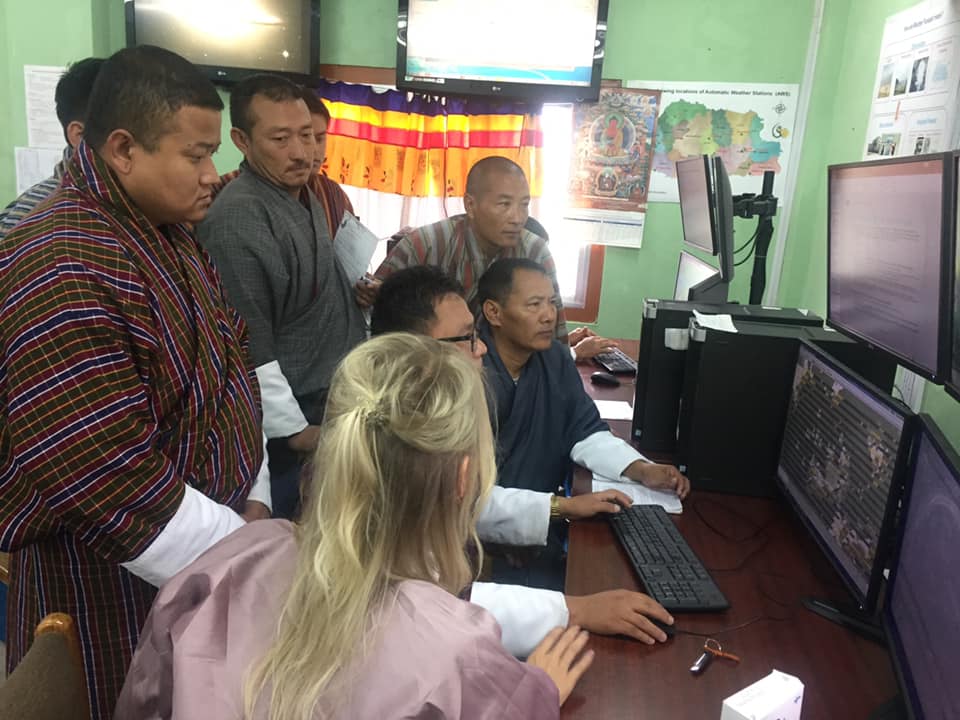 Based on WRF/NWP Model output
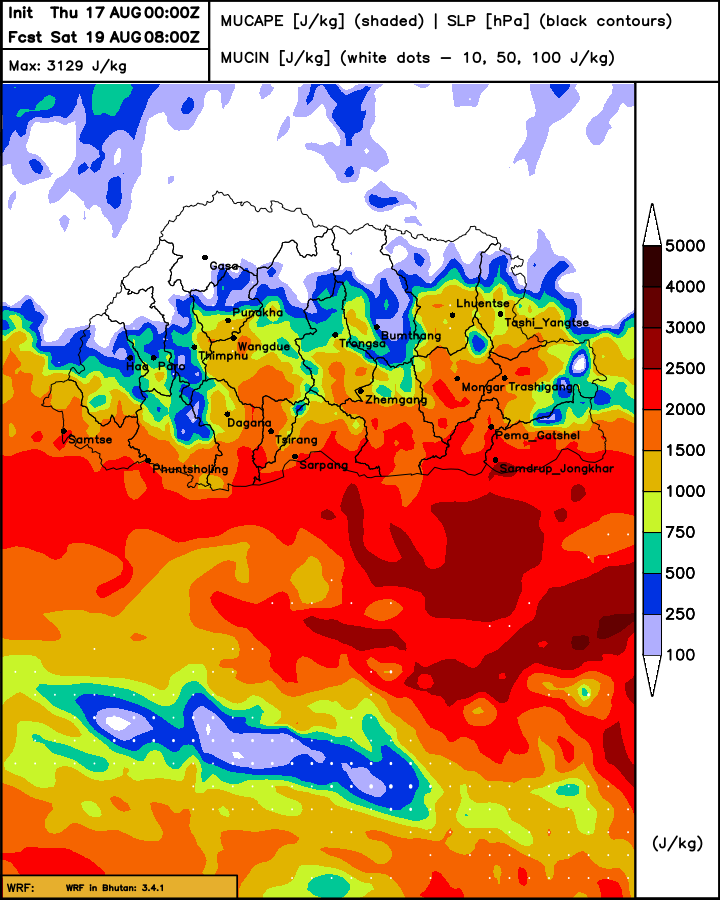 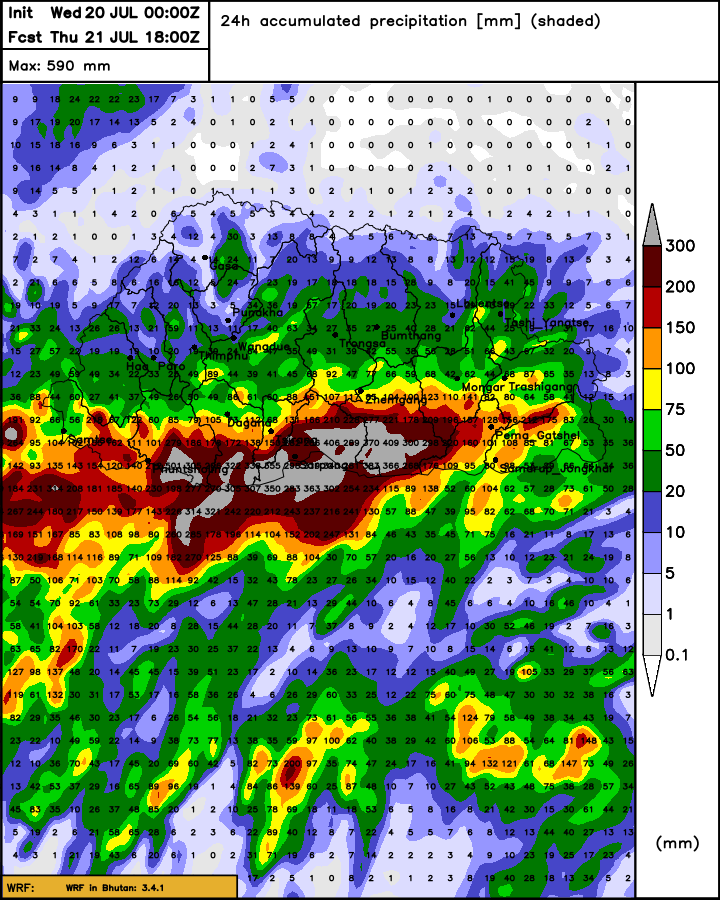 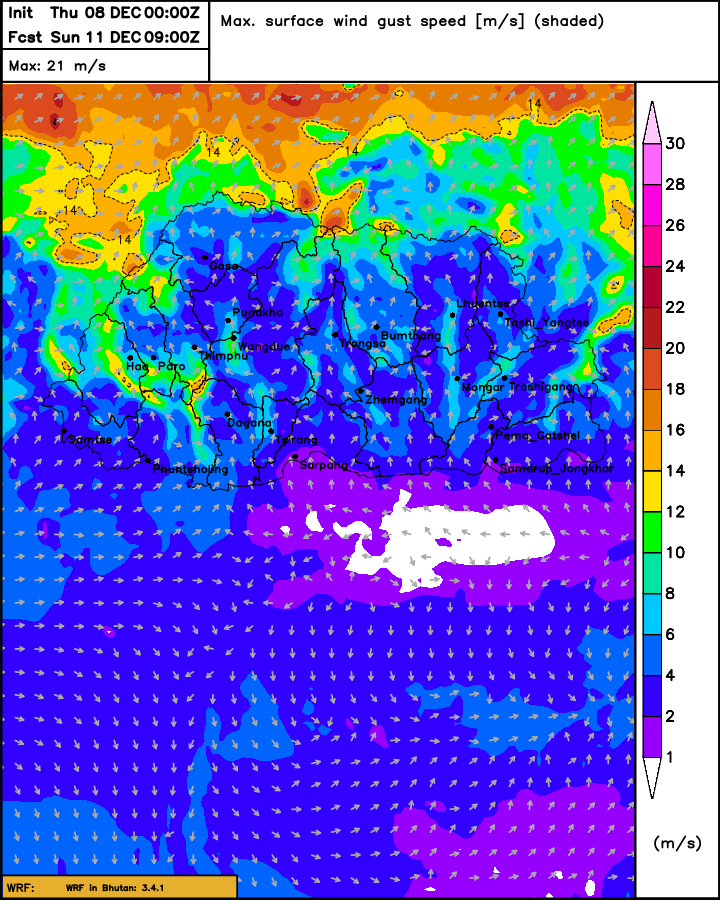 Example of disasters: Bhutan
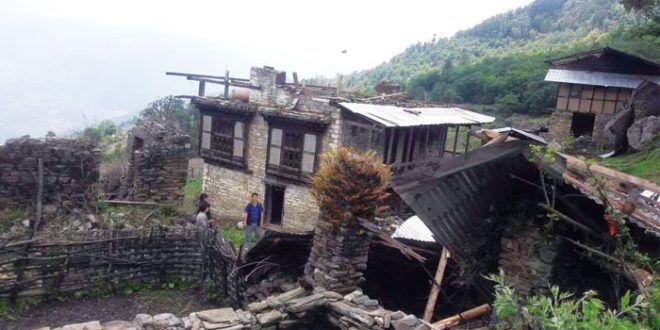 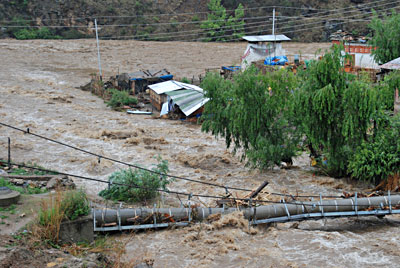 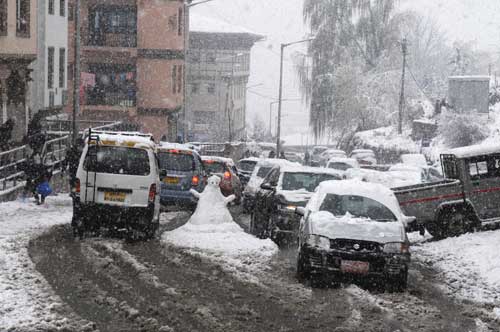 Weather warning communication:DDM
1. NCHM   Disaster Management   20 dzongkhags   local level

2. NCHM   Media/TV (Normal condition)
                 PMO and others

3. Extreme: Discuss (Forecasters)
                Forecasting Head
                Chief WCSD
                Director/Action
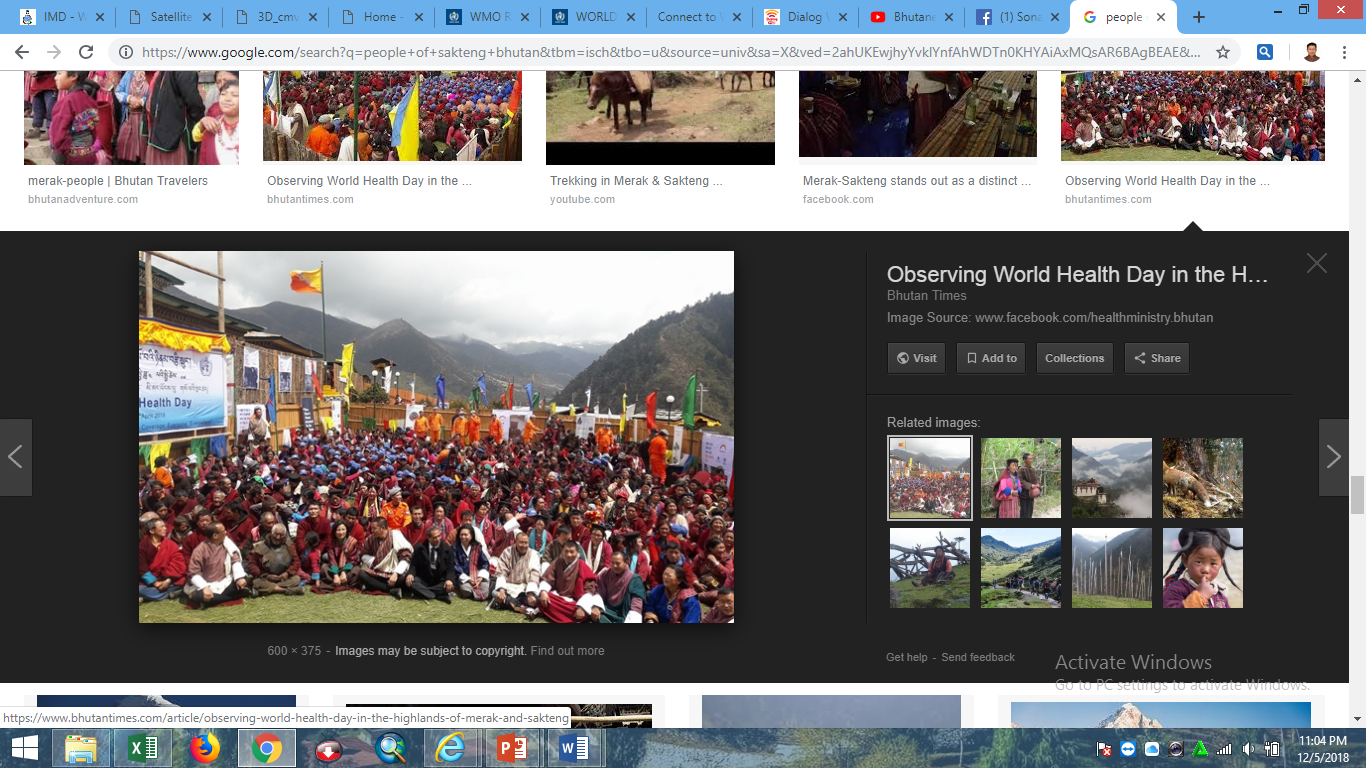 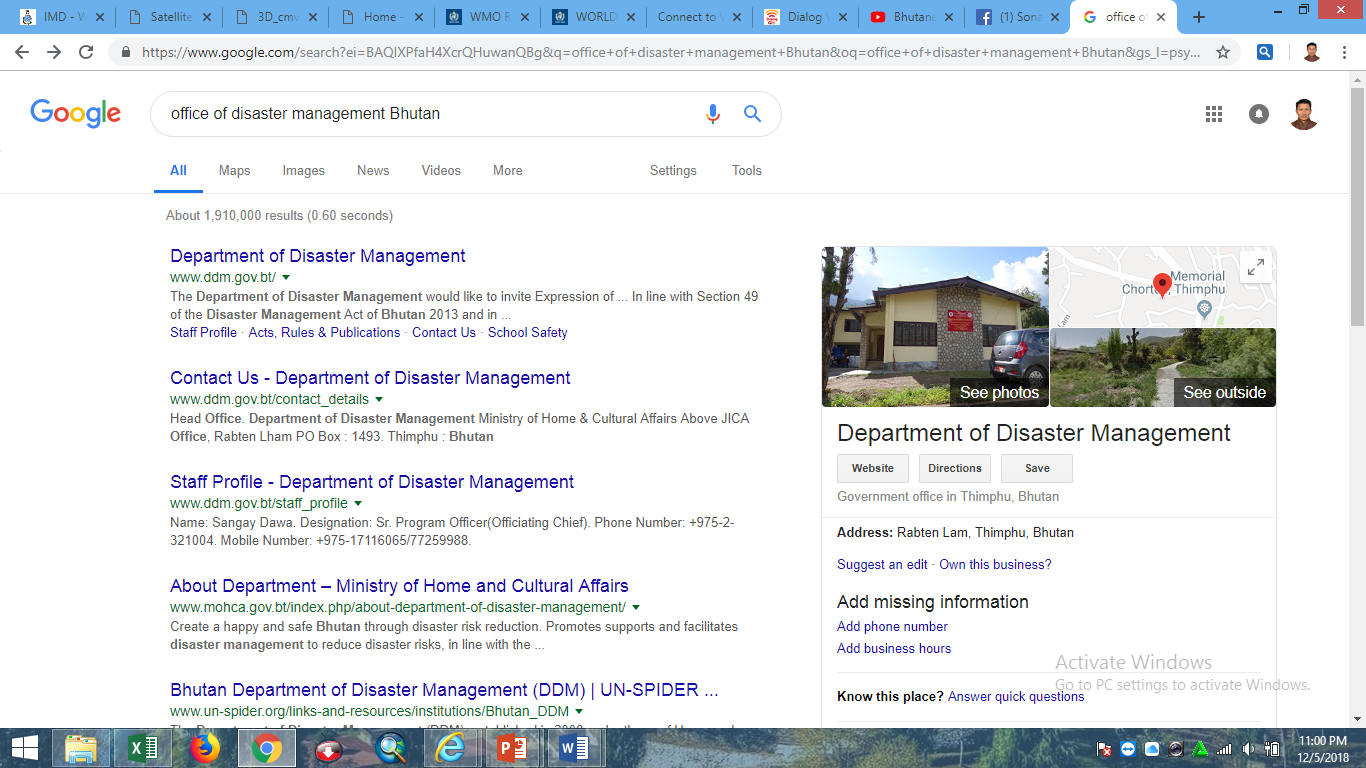 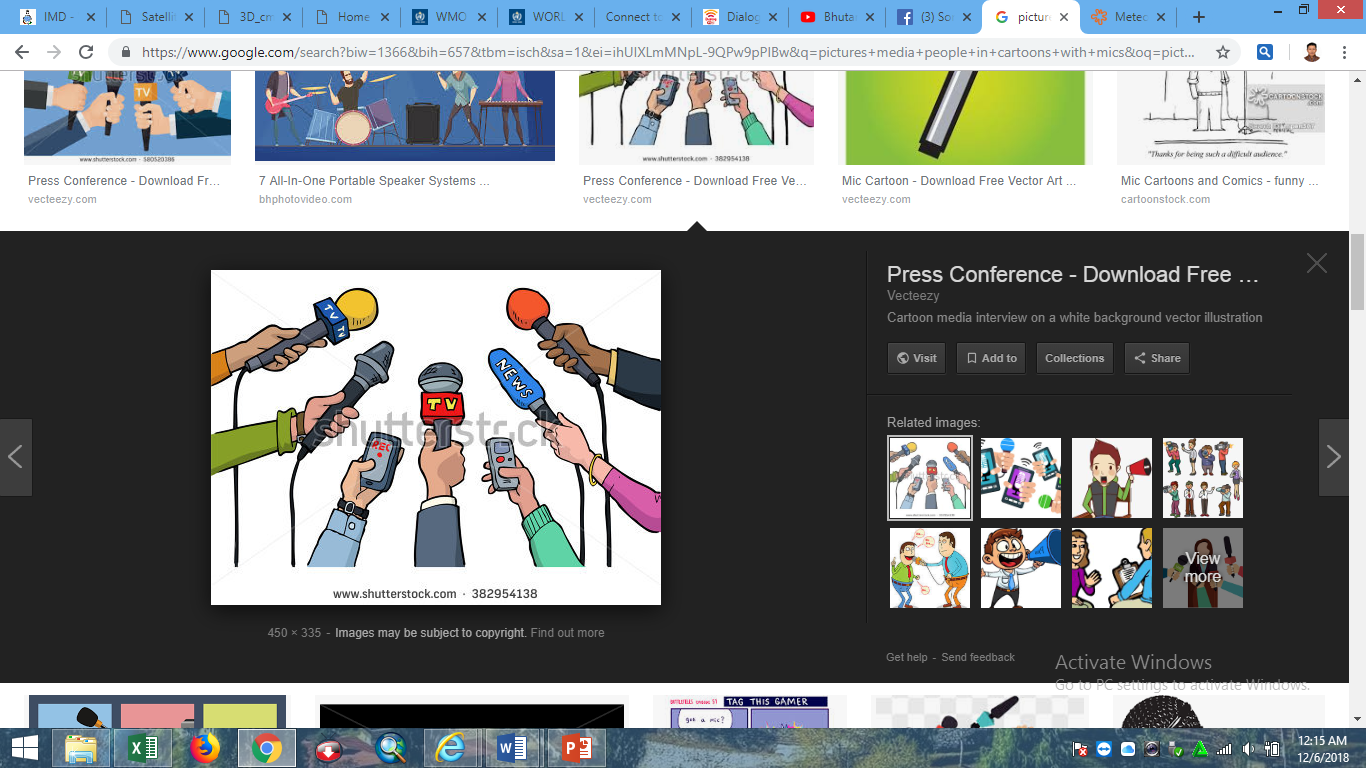 Extreme weather warnings
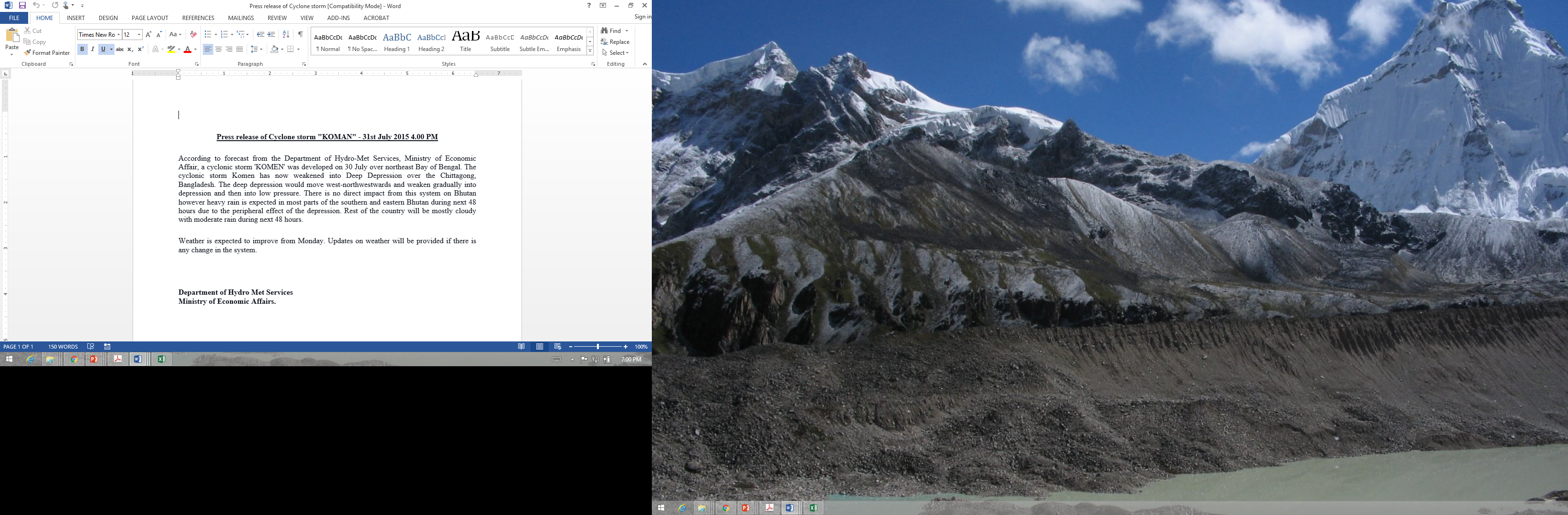 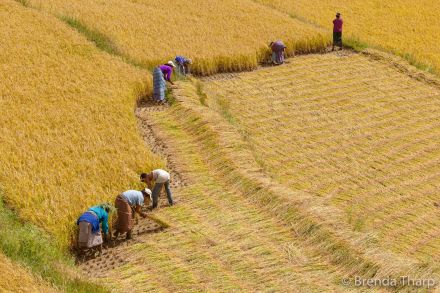 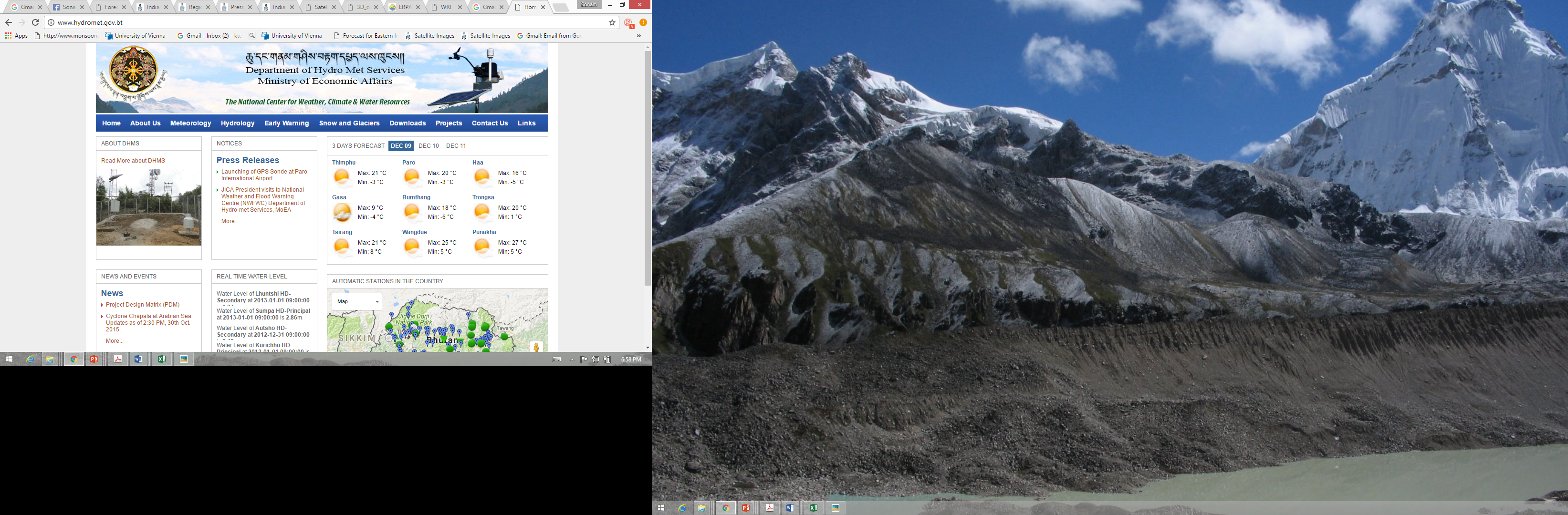 We issue extreme weather warning through different mode of communication such as Facebook, website, mobile and press release to different media houses (Print media, radio and television).
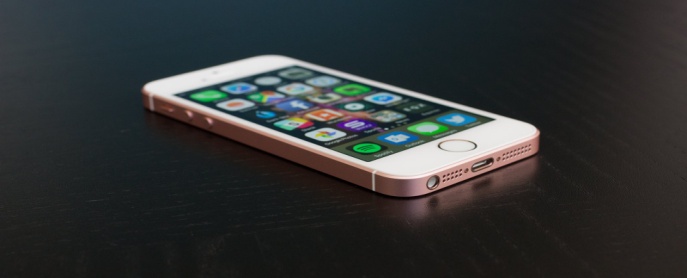 Current challenges: Accuracy of forecast
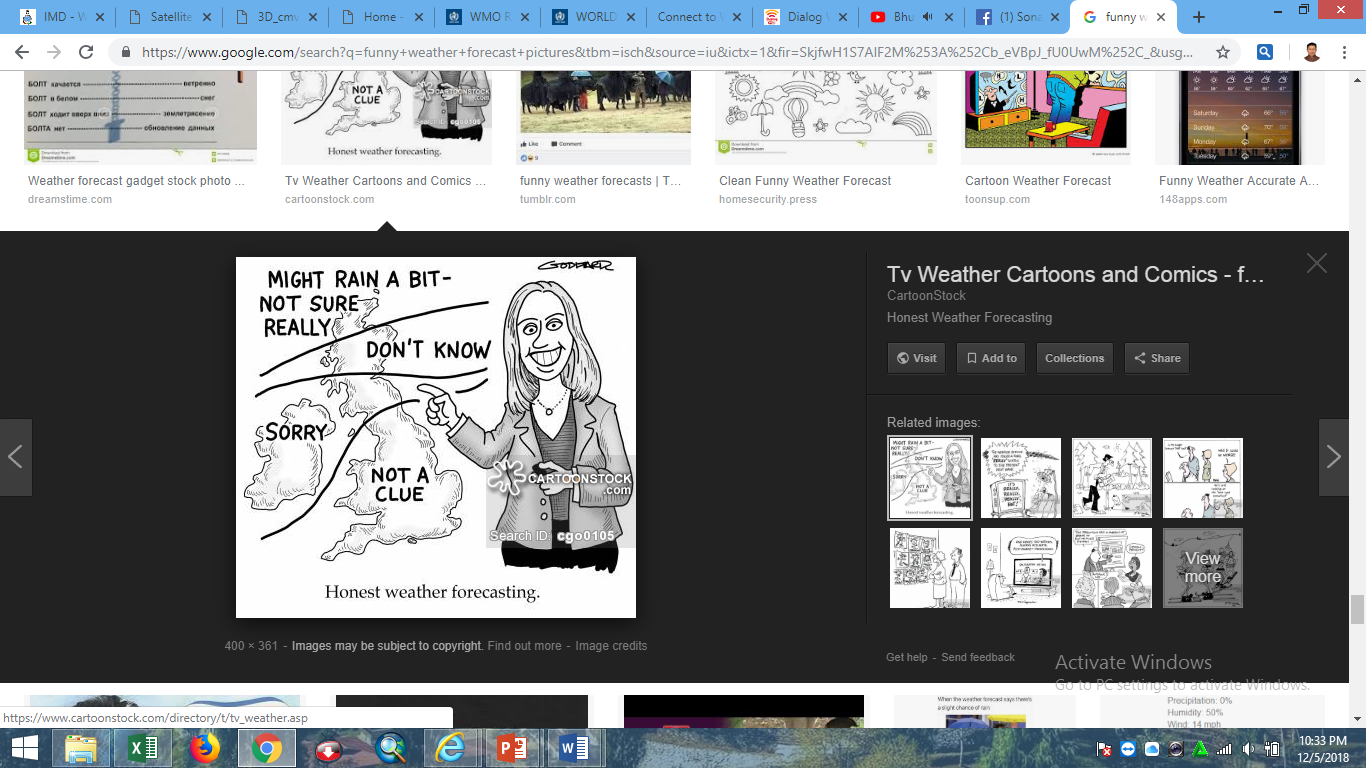 Public media: TV and Newspapers
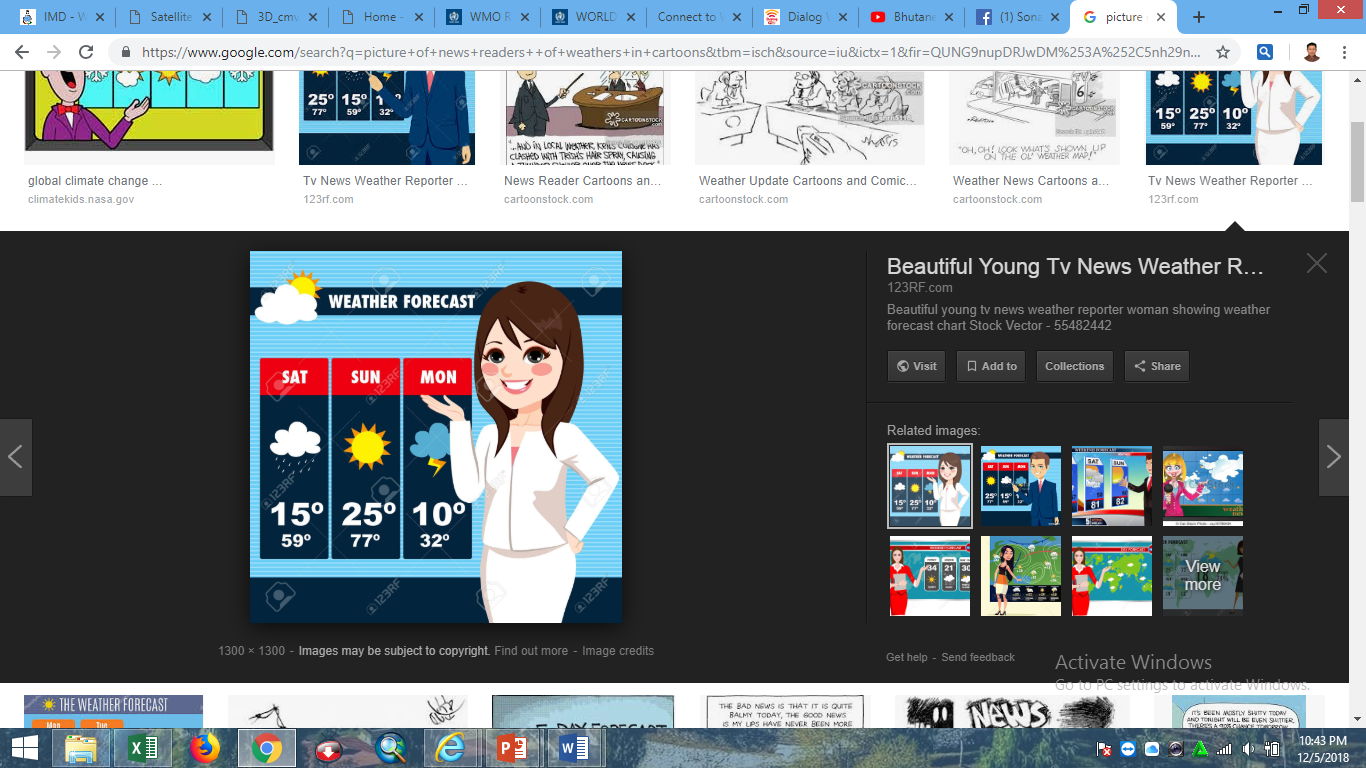 Scientific words related to weather and climate are miscommunicated to general public/end users…
Reporters and anchors/newscasters are not familiar to weather and climate related terminology
General public miss-understood  about forecast and extreme weather warnings
Challenges: Believe/trust in forecast
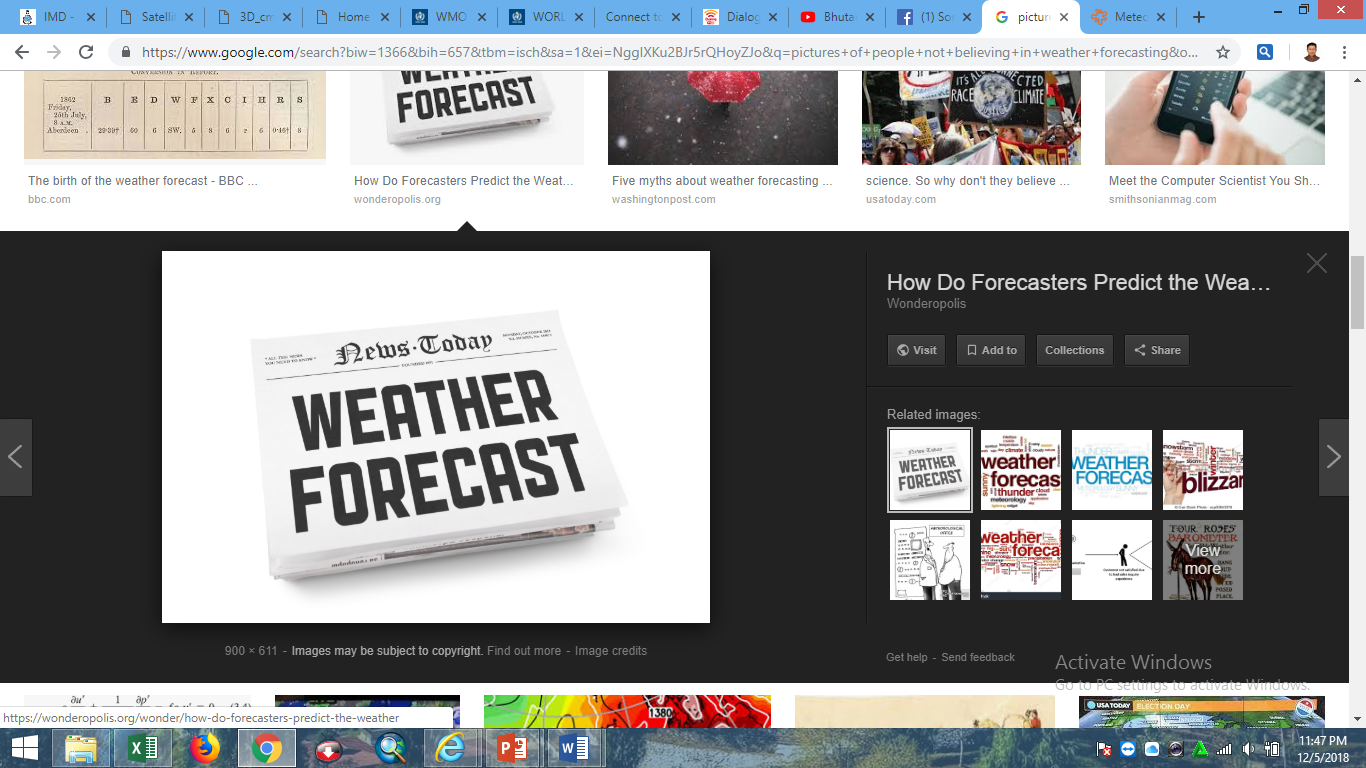 DDM and implementation agencies have less confident in our forecast
They ask weather forecast updates after event happening only
People started believing in our weather forecast and warnings now but not 100%
Gaps: Expert weather presenter in NCHM
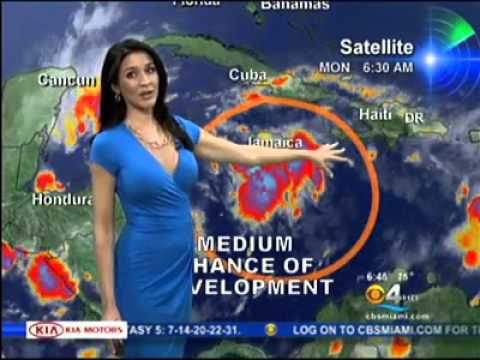 People can better understand about weather forecasting better (Time scales)
Prepare day to day plans according to weather forecast-NCHM
Lack of proper training in PWS (Little improved after attending PWS course by friends…
12
Conclusion
Currently, we issue  extreme weather warnings  
Difficult in understand weather/Climate terminology-Simplification  
Extreme weather warning- Press release through different media
Lack of experts, weathercaster and studio in NCHM  
Broadcast television: 06.00-10.00 PM and Re-Broadcast only
 Lack of weather and climate knowledge among peoples
Dedicated trained media focal person in NCHM, Bhutan 
Proper training and improved in technological facilities- Weather accuracy increasing
THANK YOU......
To be interested in the changing seasons is a happier state of mind than to be hopelessly in love with spring. ~George Santayana